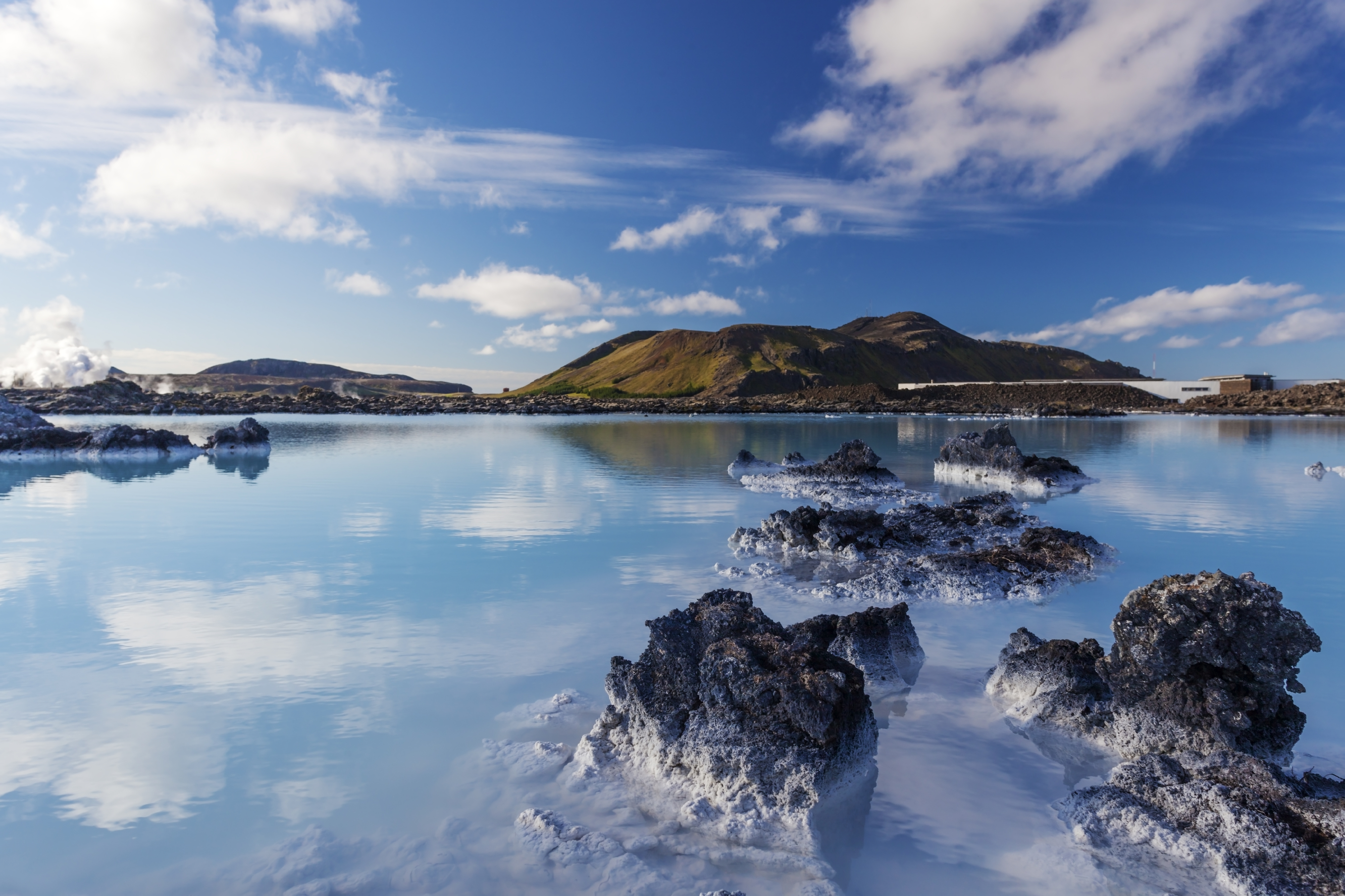 Ráðgjafanefnd hagsmunaaðila 
Kynning frá Umhverfisstofnun – Staða mála 
Aðalbjörg Birna Guttormsdóttir verkefnisstjóri
YFIRLIT
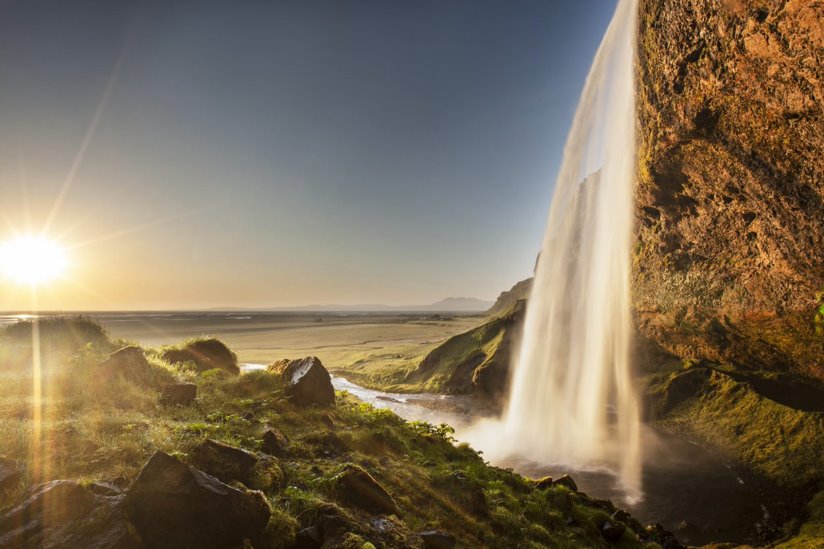 Almennt um stjórn vatnamála – Umhverfisstofnun (20 mín) – UAR 
Gerðargreining vatnshlota – Hafrannsóknastofnun (20 mín)  
Vinnan við mikið breytt og manngerð vatnshlot – Umhverfisstofnun (20 mín) 
Upplýsingakerfi stjórnar vatnamála – Veðurstofan (20 mín) 
Tími fyrir nefndina að kjósa formann og varaformann og umræður
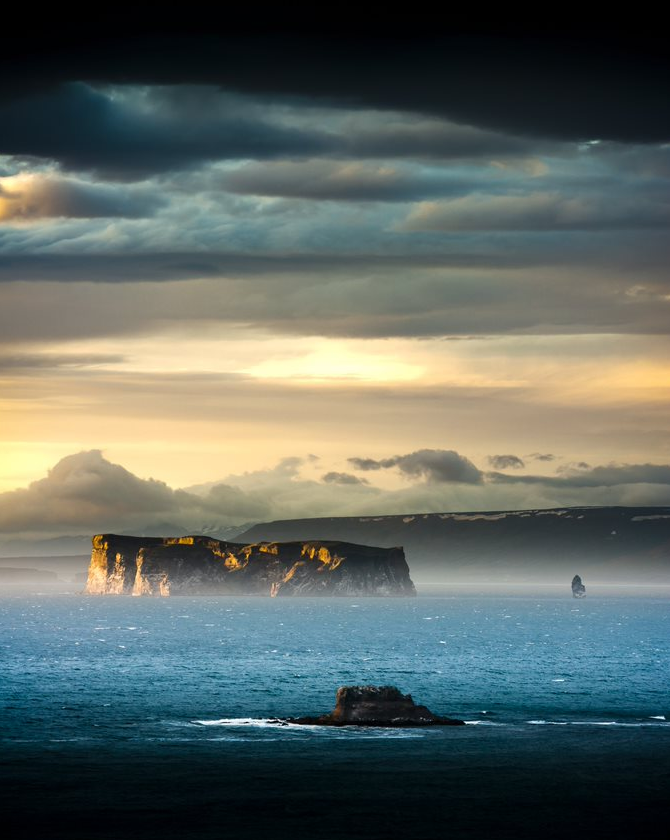 Almennt
Lög nr. 36/2011 um stjórn vatnamála 
Langt hlé í innleiðingu 
Mikil vinna farið í að koma málaflokknum aftur af
Umhverfisstofnun leiðir innleiðinguna
Vinnur þétt með samstarfsstofnunum
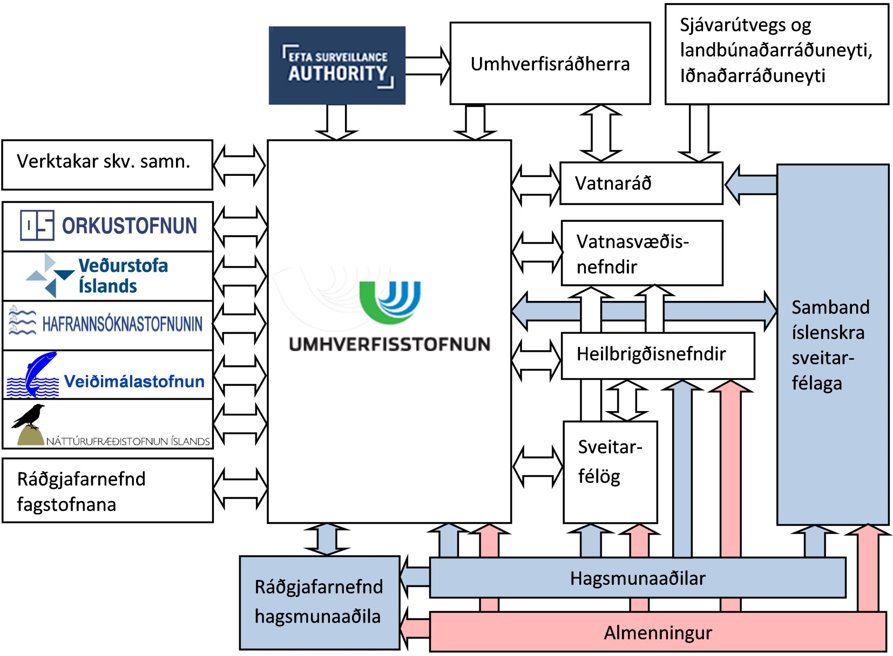 Samstarf og samráð
Veðurstofa Íslands, Hafrannsóknastofnun, Náttúrufræðistofnun, Orkustofnun
Samningar við rannsóknarstofnanir 
Sameiginleg tímalína um skil afurða 
Afurðirnar eru farnar að skila sér 

Samráð og samvinna með hinum ýmsu nefndum og ráðum s.s. ráðgjafanefndum, vatnasvæðanefndum, vatnaráði, heilbrigðisnefndum og almenningi.
1 Vatnaumdæmi  
4 Vatnasvæði
[Speaker Notes: gjggf]
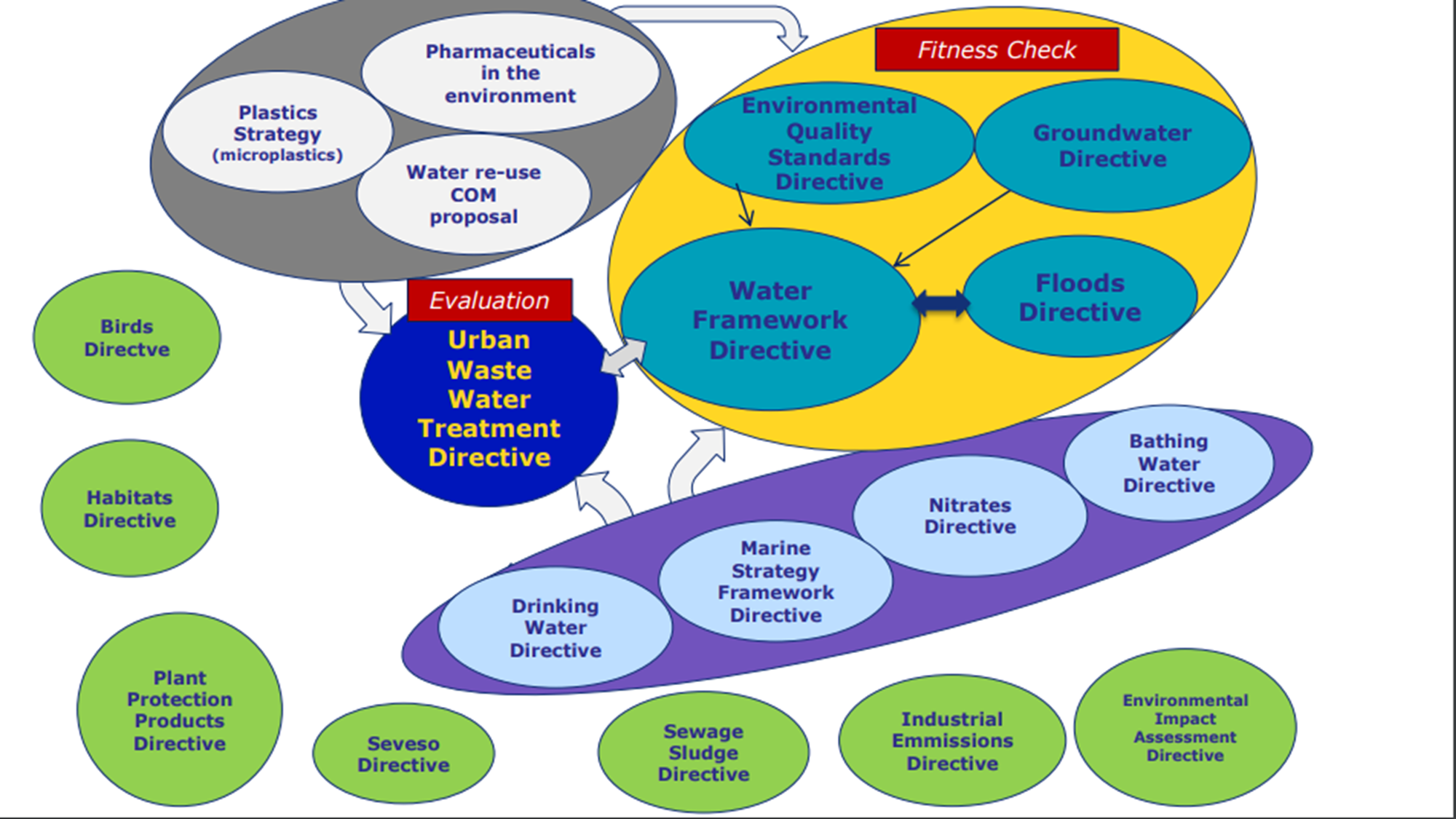 Day 1
Deliniation of water bodies
Dæmi um álag á vatn og áhrif​
Flokkun á ástandi vatnshlota
Upplýsingar
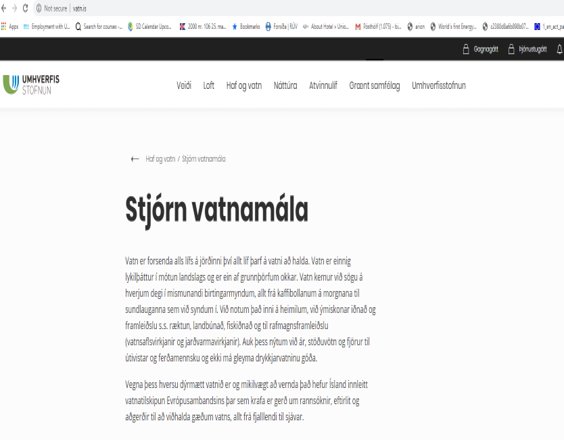 Hægt að fara inn á www.vatn.is 

Upplýsingar til almennings 
Álagsgreining 
Vöktun
Vatnaáætlun
Skýrslur
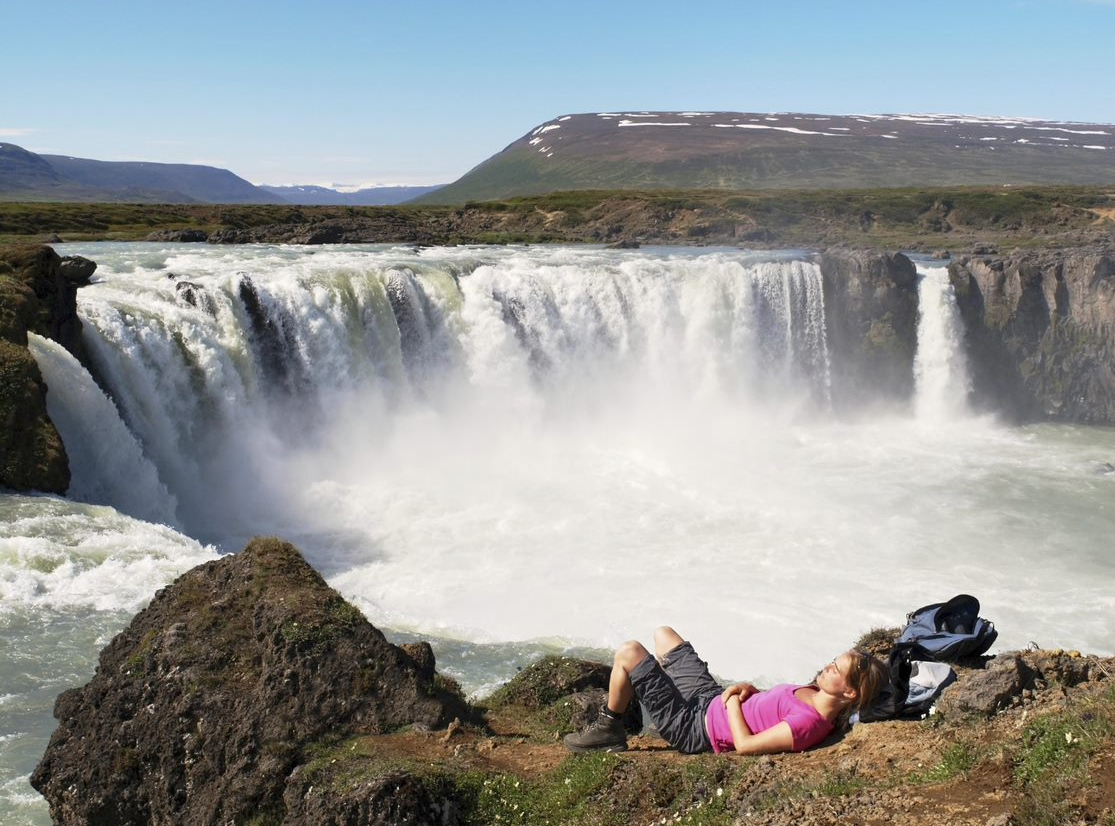 Forgangsröðunin
Endurskoðun gerðargreiningarinnar
Kynning á eftir 
Endurskoðun á álagsgreiningu 
Ný vatnshlot m.t.t. álags frá fráveitu og fiskeldi 
Flokkunarkerfið – líffræðilegir og eðlisefnafræðilegir gæðaþættir 
Vinna í gangi 
Mikið breytt og manngerð vatnshlot – byrjum á vatnsaflsvirkjunum
Kynning á eftir 
Vöktunaráætlun 
Vinna í gangi
Vöktun forgangsefna
Vinna í gangi
Forgangsröðunin
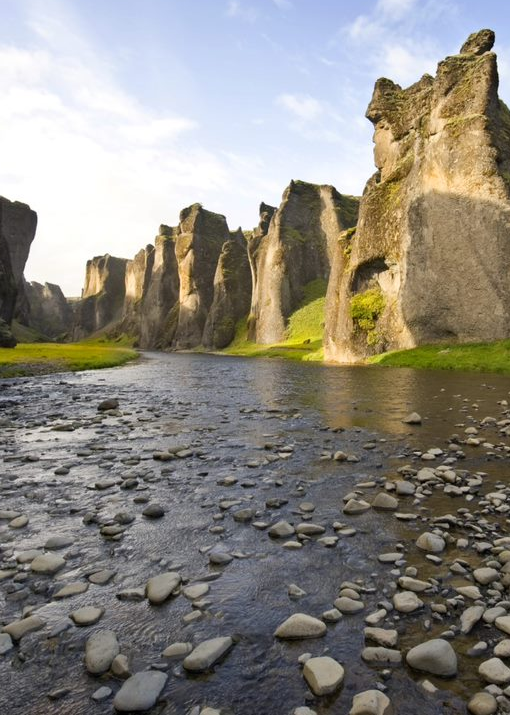 Vaktlisti EU
Vinna í gangi 
Undirbúningur fyrir hring 2
Setja upp upplýsingakerfið VANN-NETT OG VANNMILJÖ
Kynning á eftir 
Höfum verið virk í erlendu samstarfi til að sækja reynslu og þekkingu enda erum við nær 3 hringjum á eftir 
Aðgerðaáætlun 2021
Vinna á frumstigi – aðkoma nefndarinnar hvað varðar hugsanlegar aðgerðir og/eða mat á aðgerðum
Vatnaáætlun 2021 og tekur gildi 2022
Aðkoma nefndarinnar í tengslum við drög að vatnaáætlun
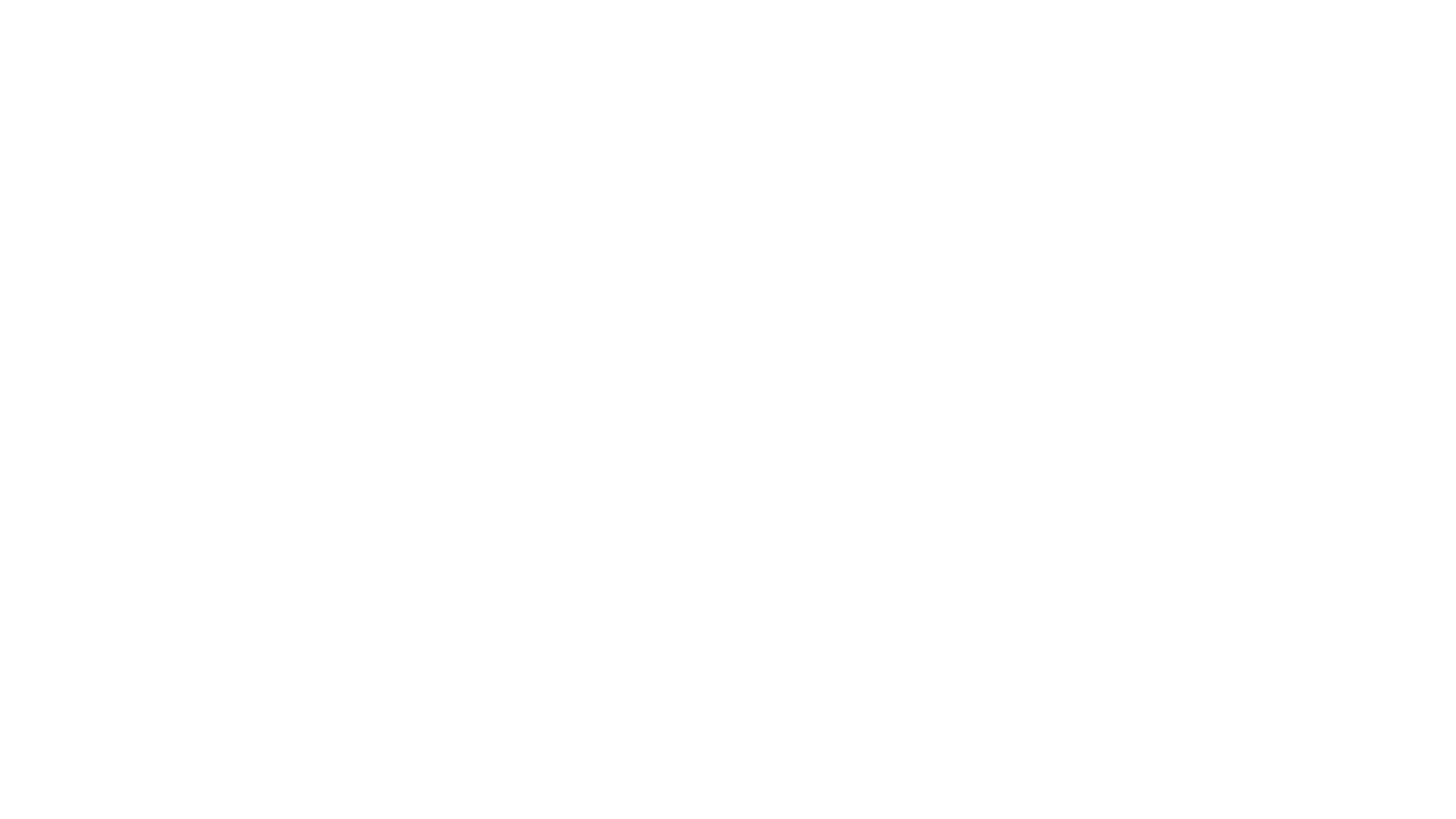 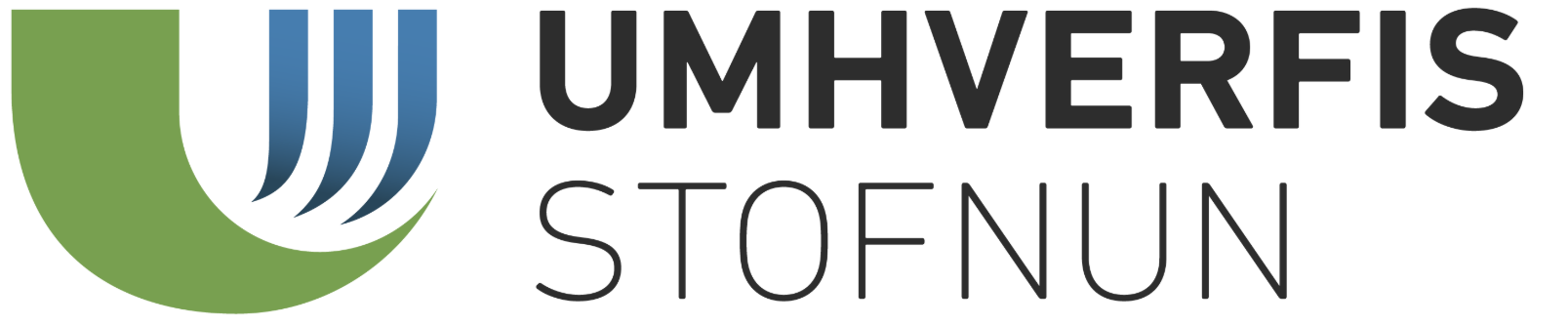 Næsti hringur – vinnum okkur í haginn
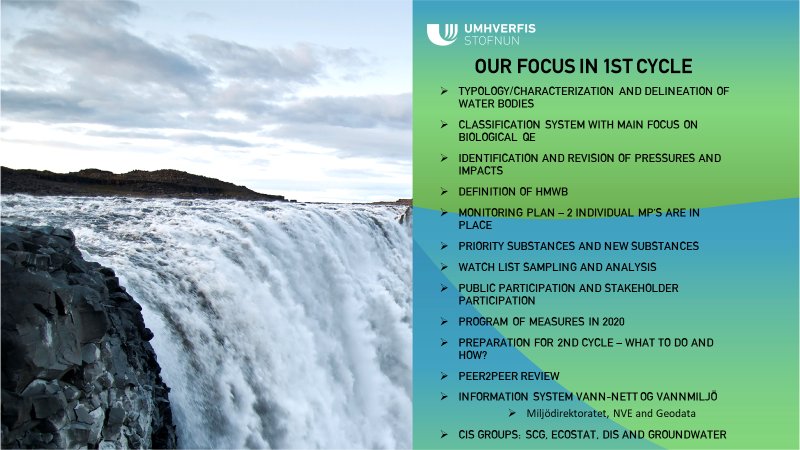 Nokkur verkefni í gangi til að undirbúa okkur fyrir næsta hring: 

Grunnvatn; aðferðafræði varðandi magnstöðu kalds grunnvatns, álag vegna vatnstöku. 
Dreifð mengun: álag af völdum landbúnaðar 
Árósar og strandlón: gerðargreining og afmörkun vatnshlota.
Kísilþörungagreiningar – líffræðilegur gæðaþáttur? 
Vatnsformfræðilegir gæðaþættir – hugsanlegir gæðaþættir til að fylgjast með vatnsformfræðilegu álagi
Hvað er eftir í álagsgreiningu og áhættumati
Annars konar álag (s.s. vatnsformfræðilegar breytingar). 
breyting á vatnshæð og rennsli með geymslu eða miðlun vatns (rennslisstýring, stíflur, miðlunar- eða uppistöðulón).
vatnsflutningur eða veiting vatns í nýjan farveg (virkjun, neysluvatnsmiðlun eða áveita).
flóðavarnir eða bakkavarnir (vegir, brýr eða byggð).
breyting á vatnsfarvegi eða botni með efnistöku eða dýpkun. 
breyting á strandlengjum (hafnir, landfyllingar, flóðavarnir, vegir og brýr yfir firði).
Breytingar vegna framræslu votlendis
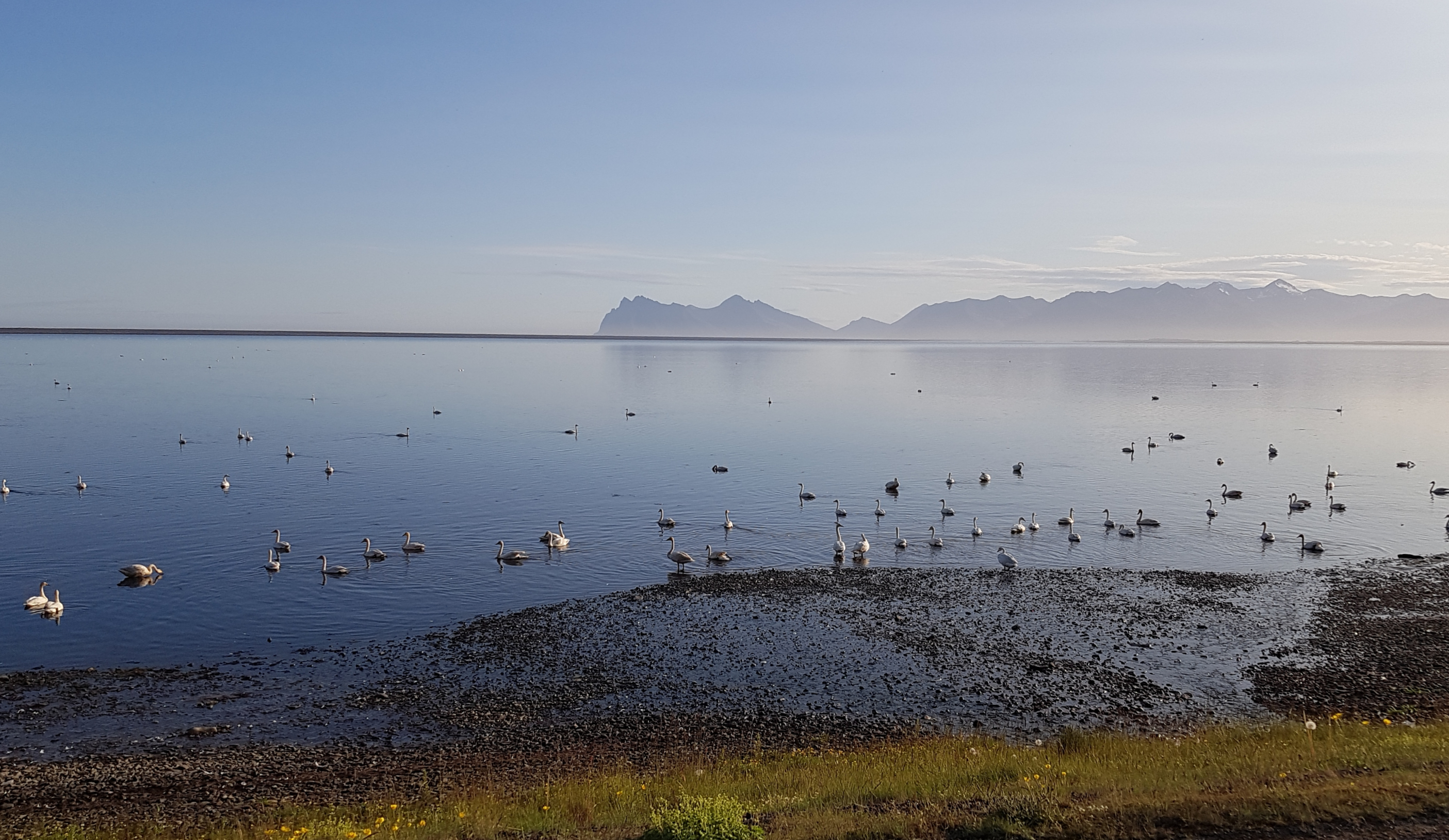 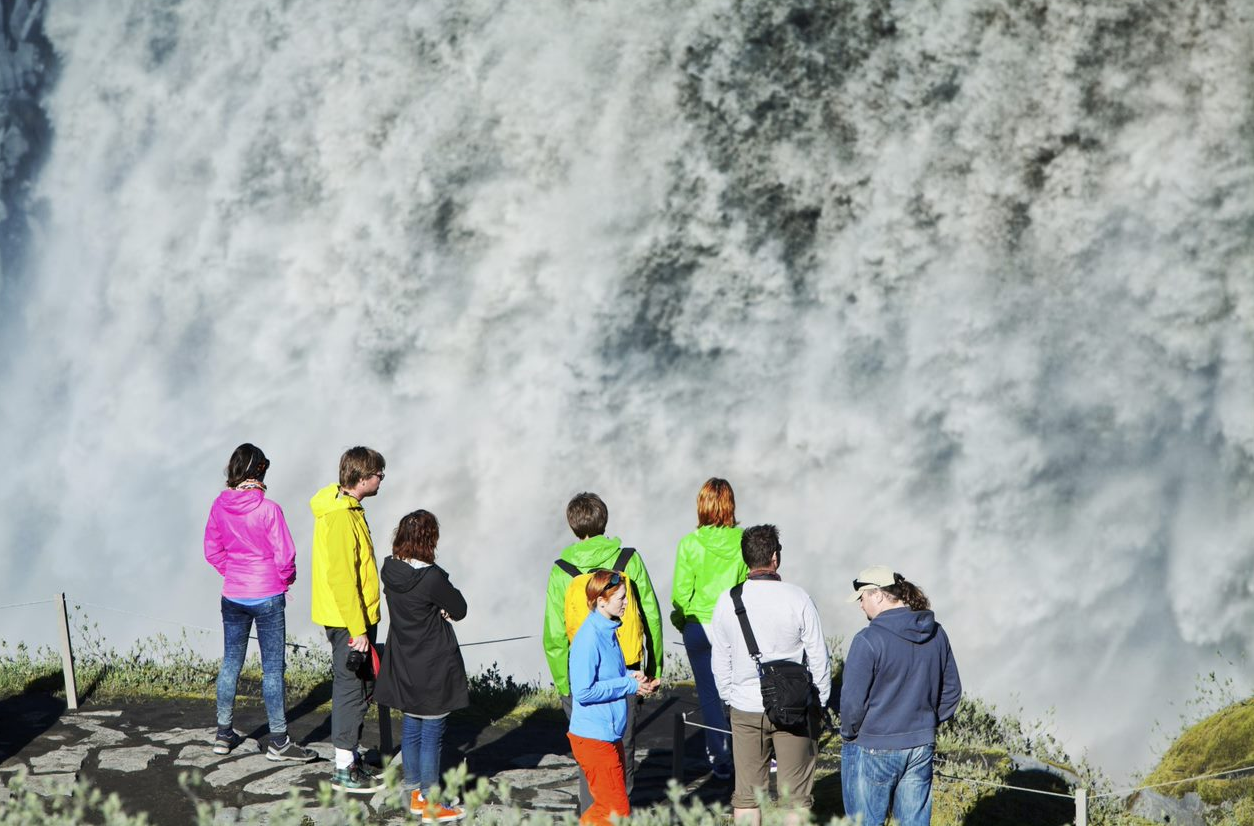 Vöktun undir stjórn vatnamála
Vinna við vöktunaráætlun er í gangi 

Samræming með annarri vöktun í landinu 

Sá sem mengar eða leggur álag á vatnshlotin borgar fyrir vöktun 

Vöktun verður hluti starfs- eða virkjanaleyfis 

Endurskoðun á leyfum sem hafa verið gefin út
Aðgerðaáætlun
Allt vatn skal vera í góðu eða mjög góðu ástandi 
Snýst einnig um að viðhalda góðu ástandi
Aðgerðir geta verið margvíslegar
	Vatnatilskipunin rammatilskipun fyrir aðrar tilskipanir
	Setja fram aðgerðir um það sem vantar  upp í fyrsta hring
	Fræðsla, samstarf, rannsóknir, upplýsingaöflun
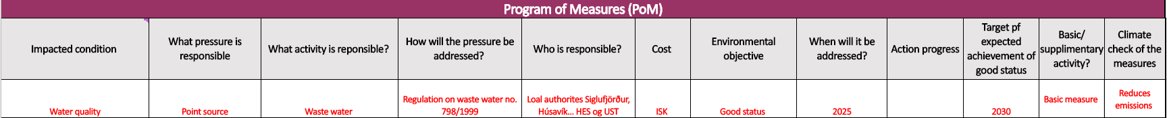 Vatnaáætlun
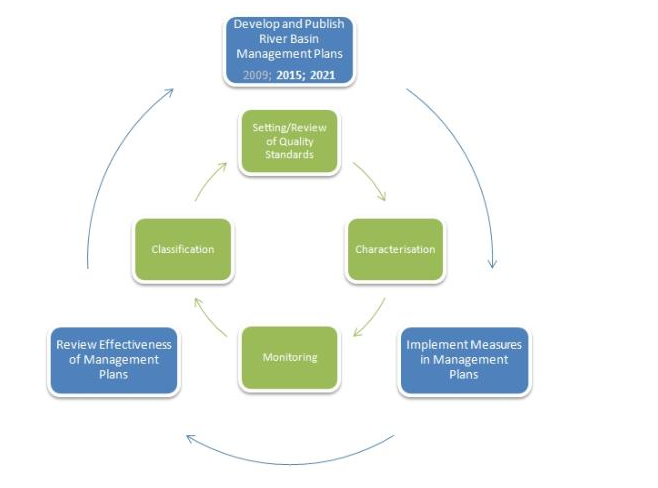 Umhverfisstofnun vinnur tillögu að vatnaáætlun, aðgerðaáætlun og vöktunaráætlun í samráði við ýmsa aðila t.d. ráðgjafanefndir.  
Opinberar áætlanir á vegum stjórnvalda, svo sem vegna skipulagsmála, náttúruverndar, orkunýtingar og samgangna, skulu vera í samræmi við þá stefnumörkun um vatnsvernd sem fram kemur í vatnaáætlun. 
 Við endurskoðun eða breytingu skipulagsáætlunar sveitarfélags skal, þegar við á, samræma skipulagsáætlunina vatnaáætlun innan sex ára frá staðfestingu vatnaáætlunar.     
Við afgreiðslu umsóknar um leyfi til nýtingar vatns og við aðra leyfisveitingu til framkvæmda á grundvelli vatnalaga, laga um rannsóknir og nýtingu á auðlindum í jörðu og um leyfi á grundvelli skipulagslaga og laga um mannvirki skal leyfisveitandi tryggja að leyfið sé í samræmi við þá stefnumörkun um vatnsvernd sem fram kemur í vatnaáætlun.  
Ef niðurstöður vöktunar eða önnur gögn sýna fram á að umhverfismarkmið í vatnaáætlun nást ekki skal, ef unnt er, gera ráðstafanir til að bæta ástand vatnshlots. Viðkomandi leyfisveitandi skal þá endurskoða útgefið leyfi, þegar við á, í því skyni að umhverfismarkmiðum verði náð.
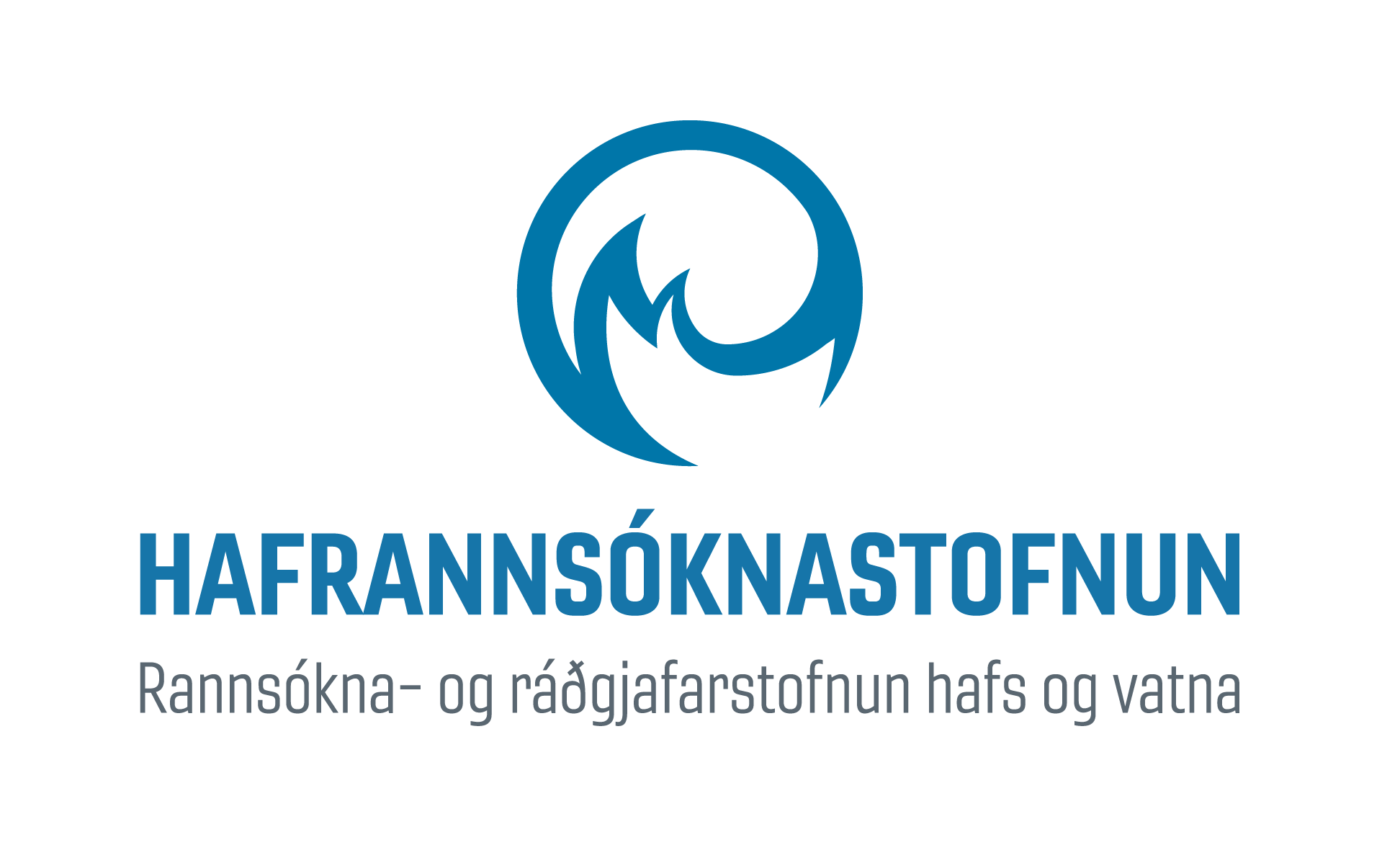 Strandsjór
Strandsjór út að 1 sjómílu frá grunnlínu landhelginnar

Gríðarstór svæði í sjó falla undir lögin, fá lönd í Evrópu hafa stærri svæði í sjó sem falla undir WFD
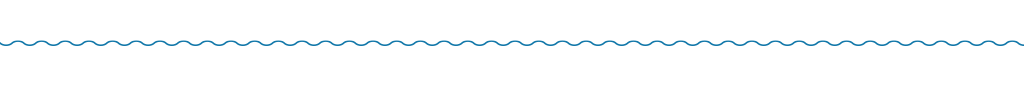 17 October 2019
skilgreining gerða og skipting í vatnshlot
17
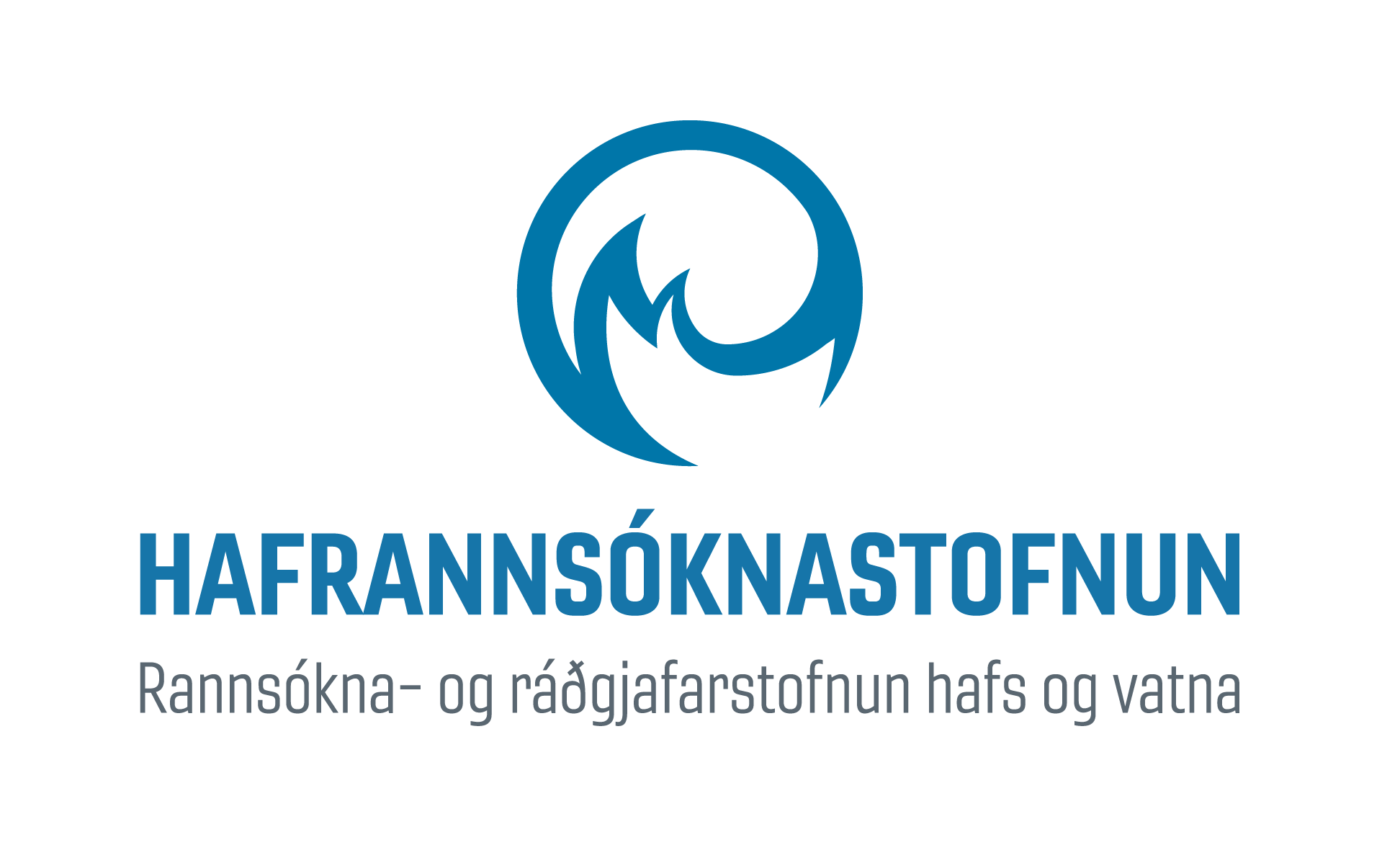 Strandsjór
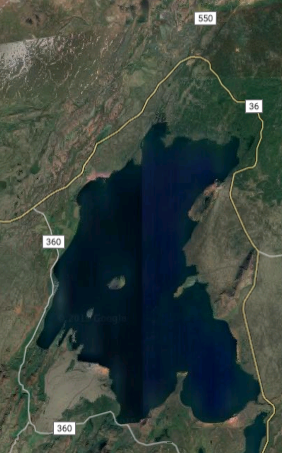 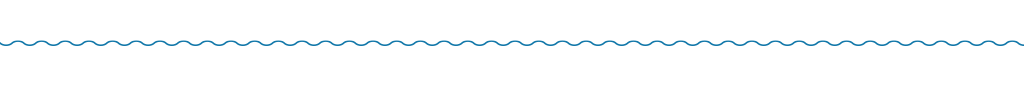 17 October 2019
skilgreining gerða og skipting í vatnshlot
18
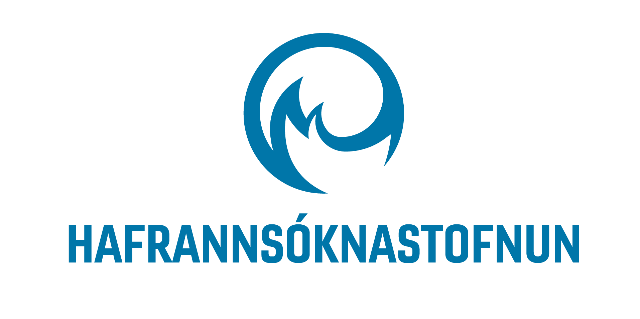 Lýsar (descriptors)  til skiptingar í gerðir(úr reglugerð 535/2011)
17 October 2019
skilgreining gerða og skipting í vatnshlot
19
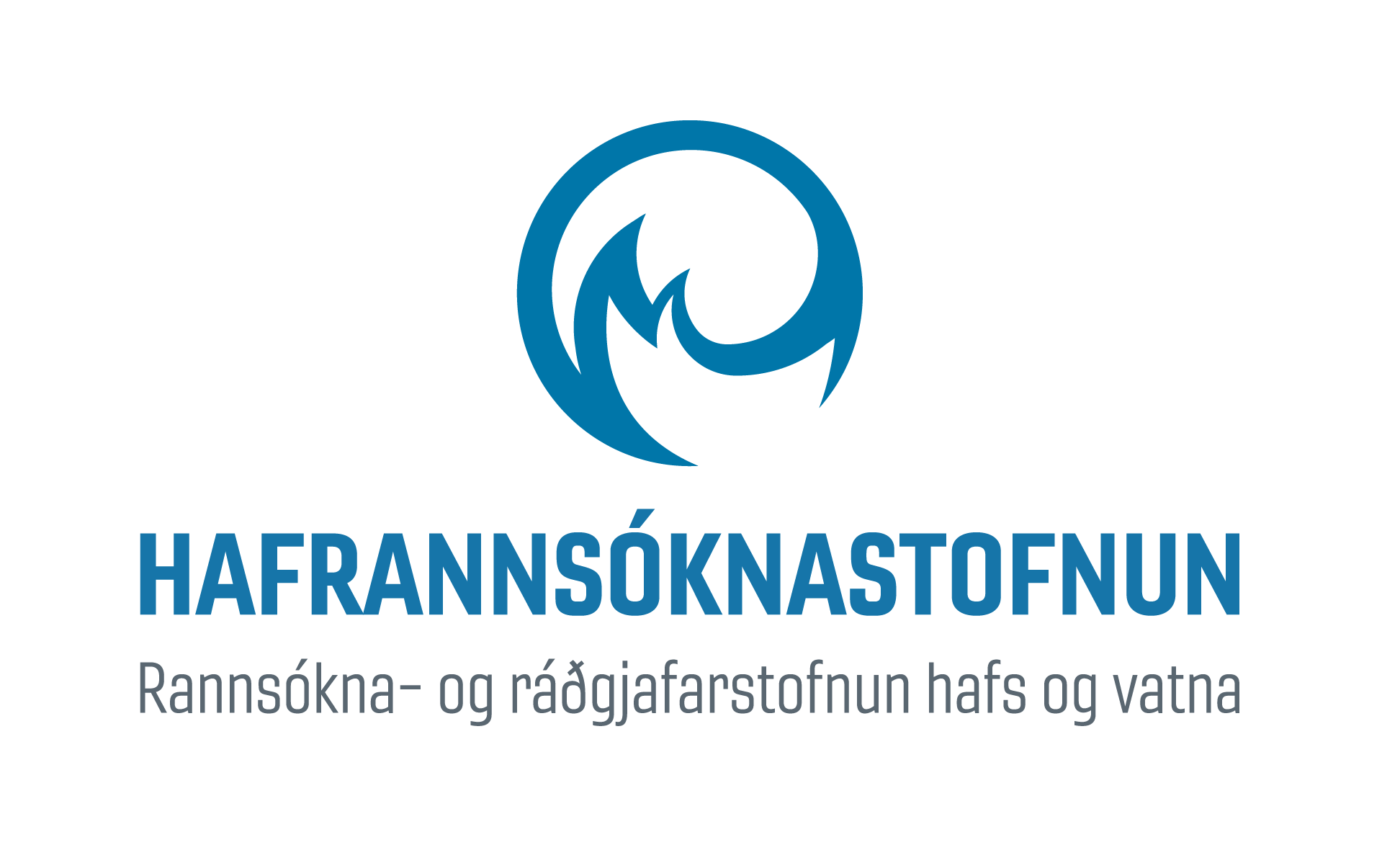 Fjórar gerðir strandsjávarvatnshlota
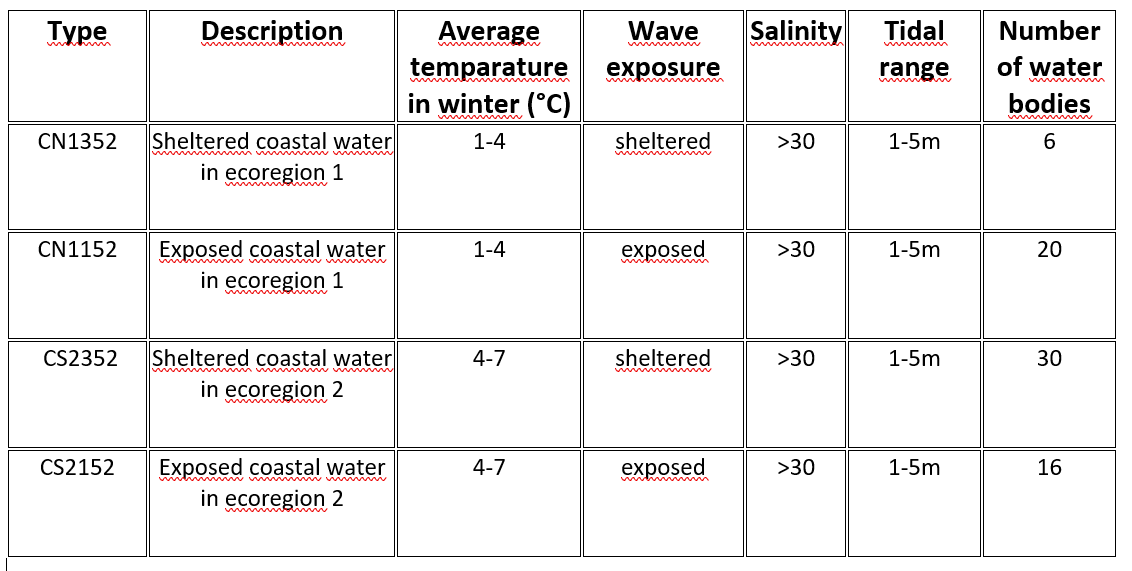 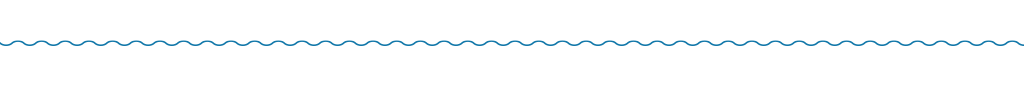 17 October 2019
skilgreining gerða og skipting í vatnshlot
20
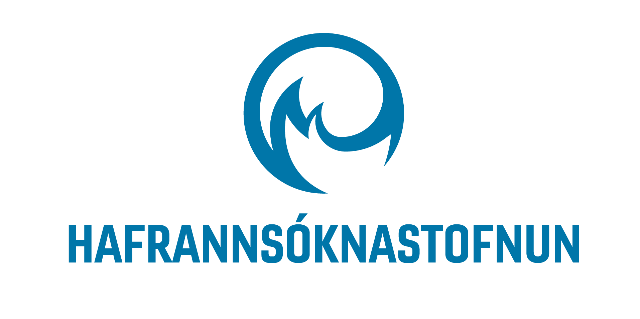 Álag af mannavöldum veldur frekari skiptingu í vatnshlot
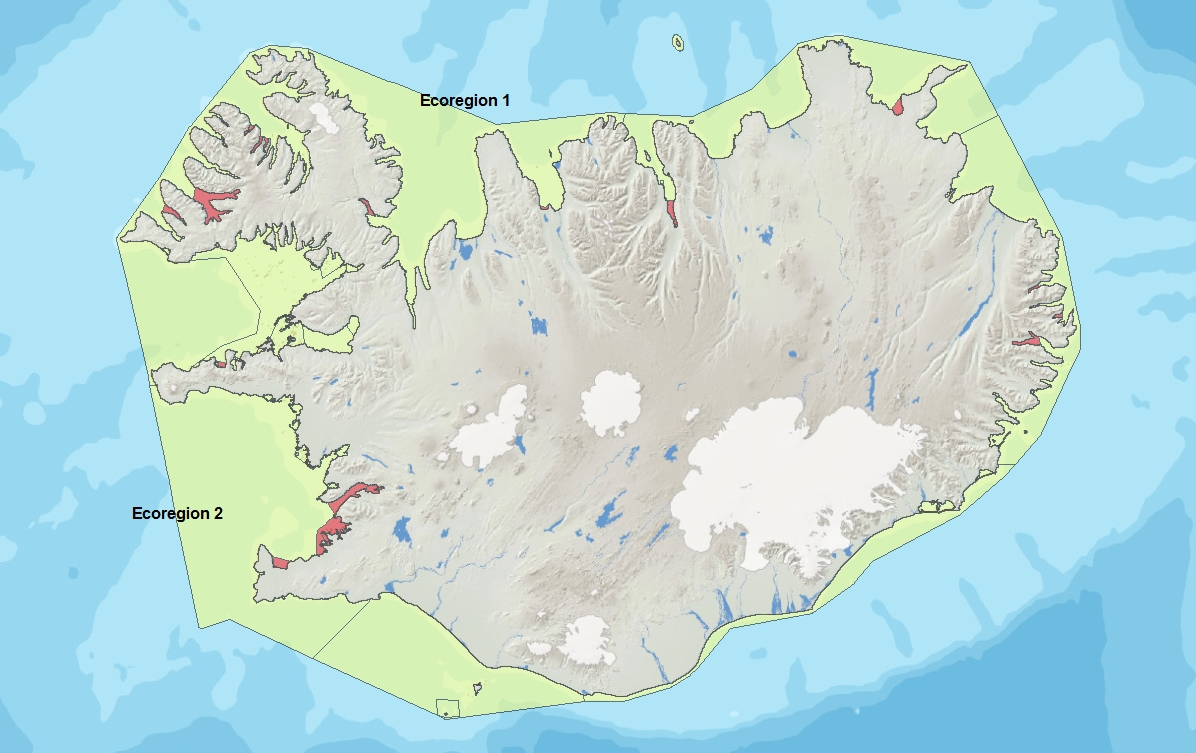 17 October 2019
skilgreining gerða og skipting í vatnshlot
21
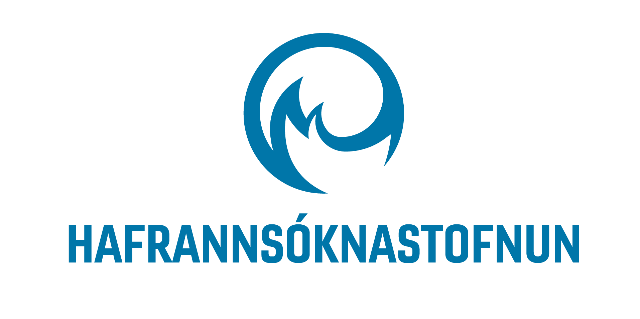 Vatnshlot í nágrenni Reykjavíkur
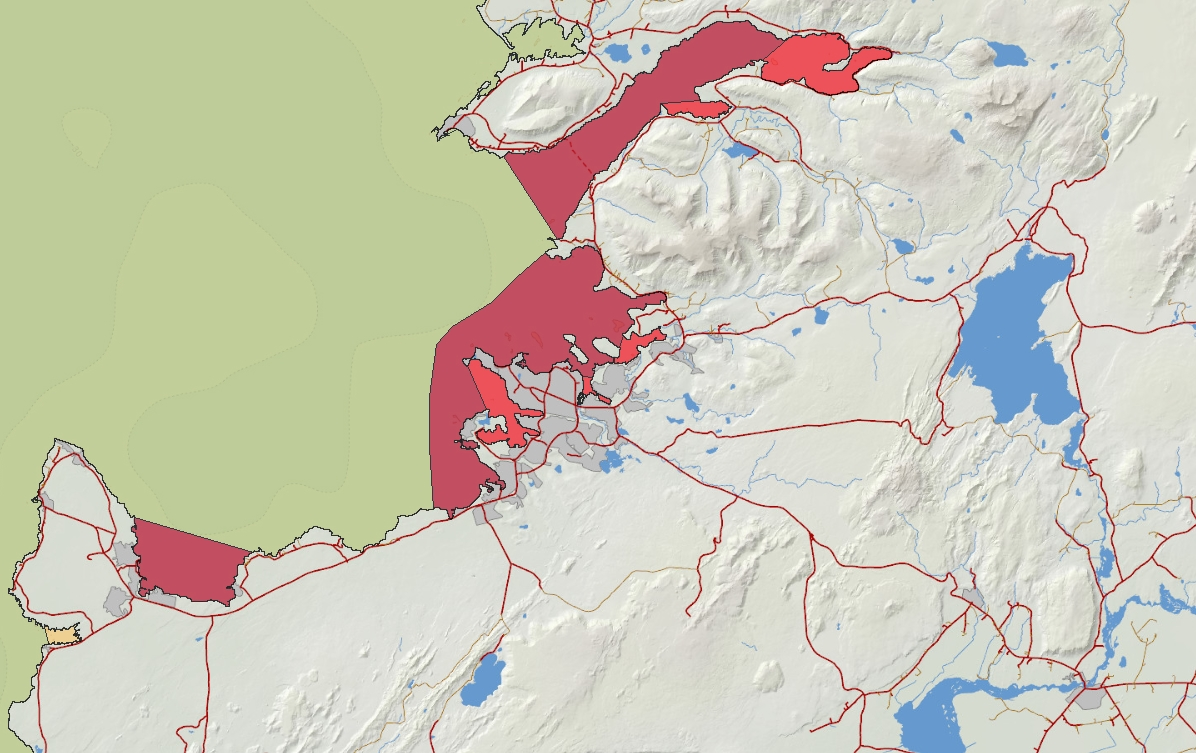 17 October 2019
skilgreining gerða og skipting í vatnshlot
22
[Speaker Notes: Stóriðja, mannfjöldi, skipaferðir, olíuhöfn, fiskvinnsla bræðslur, skipasmíðastöðvar, slippir, stór hafnarsvæði, …
Ljósrauði liturinn eru skýld svæði undir álagi, dökkrauðu svæðin eru opin undir álagi]
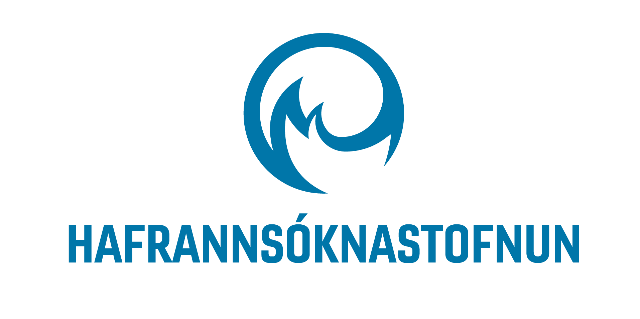 Geographical Intercalibration Group- Viðmiðunarsvæði
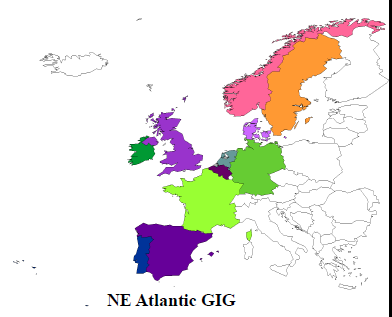 Tilheyrum NA-Atlantshafs viðmiðunarsvæði
Gerðir sem skilgreindar eru með háa seltu, miðlungsmun á flóði og fjöru og mikil áhrif öldu hafa verið intercalibrereaðar
Skilgreiningar og flokkanir þurfa að vera samanburðarhæfar
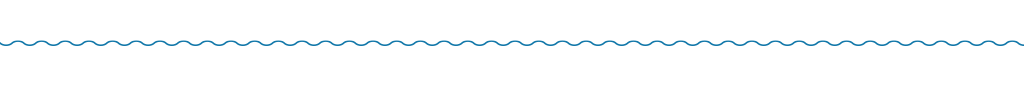 17 October 2019
skilgreining gerða og skipting í vatnshlot
23
[Speaker Notes: The essence of intercalibration is to ensure that the definition of ecological status in member countries’ assessment methods for biological quality corresponds to comparable levels of ecosystem alteration.]
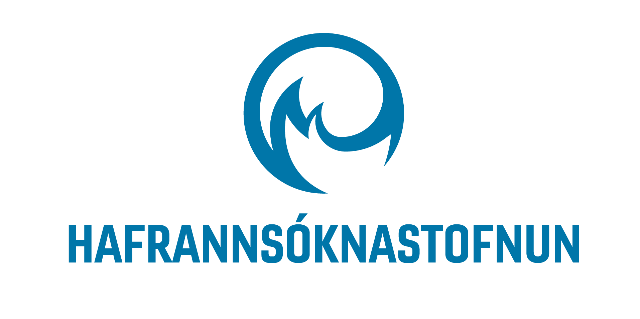 Skýrslur eru aðgengilegar á vefsvæði Hafrannsóknastofnunar og Umhverfisstofnunar
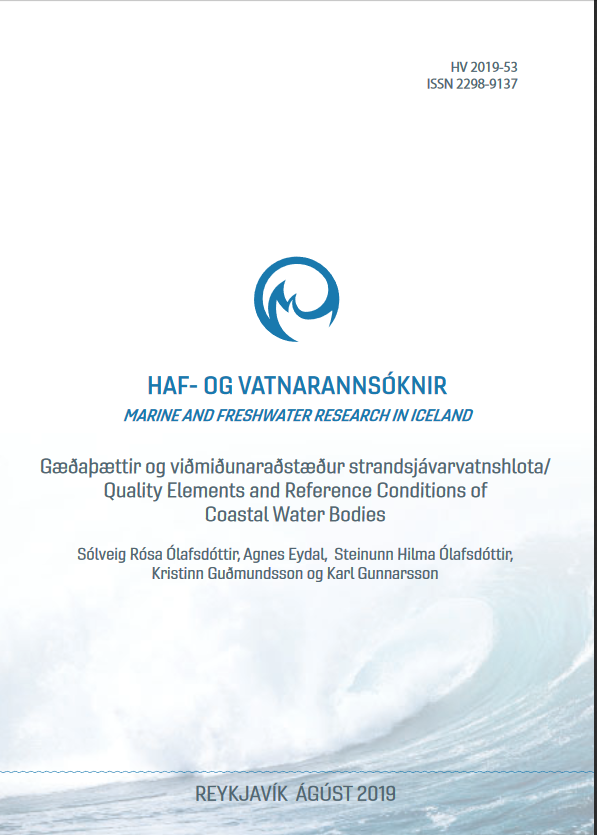 Fjórar skýrslur sem lýsa vinnu við innleiðingu laga um stjórn vatnamála í strandsjó eru á vefsvæði Hafrannsóknastofnunar

Skilgreining á gerðum vatnshlota í strandsjó í við Ísland. HV 2019-52
Flokkun strandsjávar í vatnshlot. HV 2019-50
Gæðaþættir og viðmiðunaraðstæður strandsjávarvatnshlota. HV 2019-53
Endurskoðun á skiptingu strandsjávar í vatnshlot. HV 2019-45
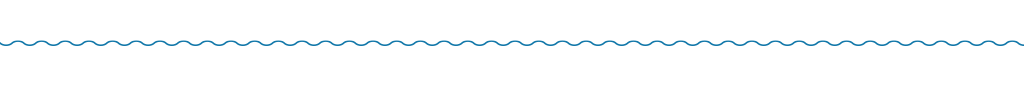 17 October 2019
skilgreining gerða og skipting í vatnshlot
24
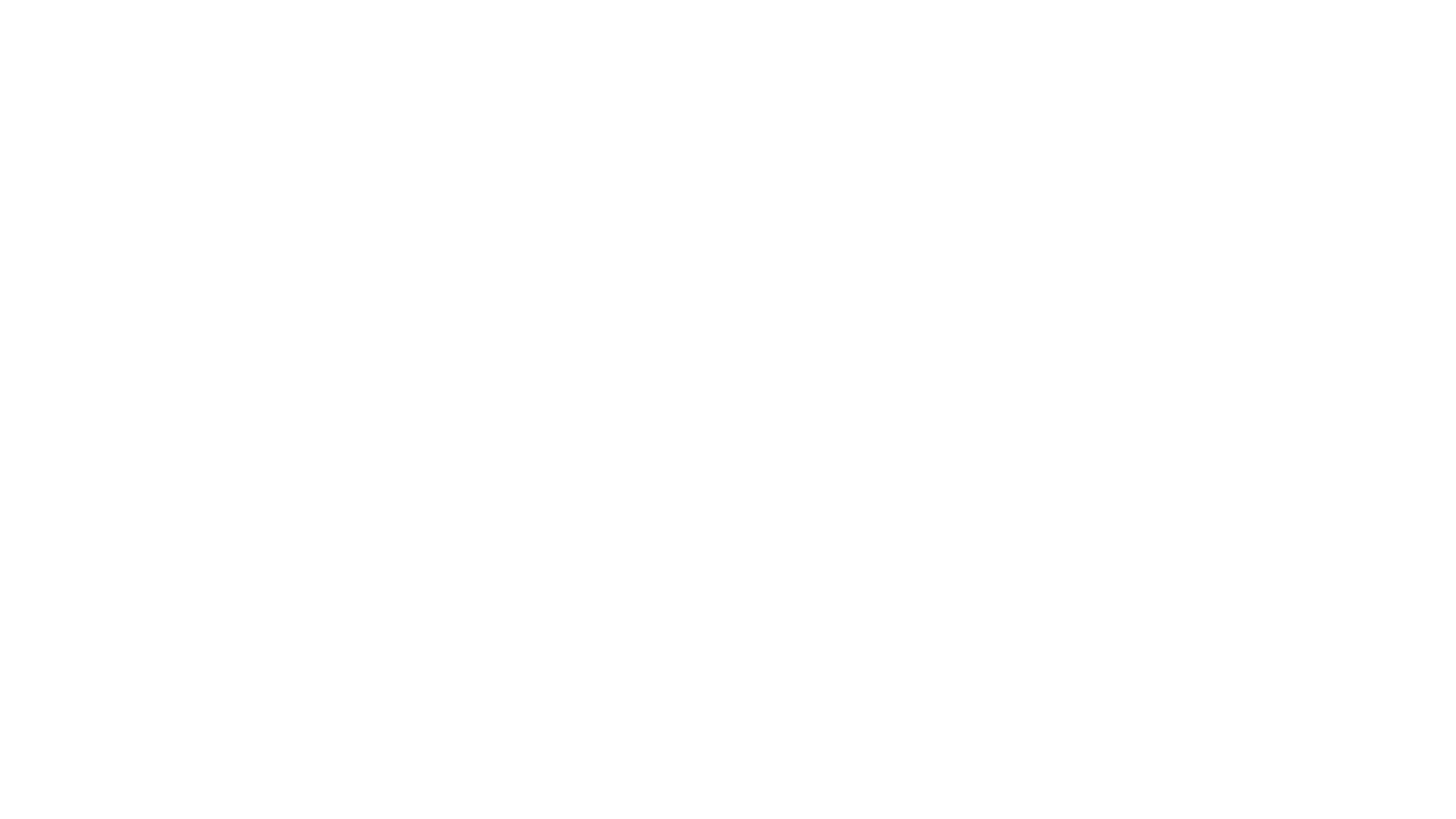 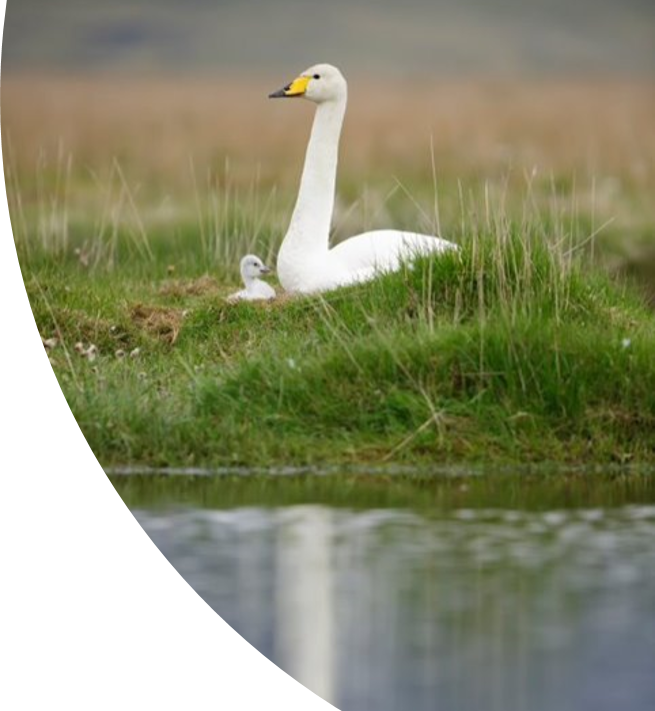 Starfshættir og verklag ráðgjafanefnda
Verkefni: 
Veita ráðgjöf til Umhverfisstofnunar og vatnaráðs um atriði skv. lögum um stjórn vatnamála​
Skipulag: 
Kjósa sér formann og varaformann​ (í lok fundar, aðrir en nefndarmenn víkja af fundi)
Í vatnasvæðanefnd skal einnig vera einn fulltrúi frá ráðgjafarnefnd fagstofnana og eftirlitsaðila og einn fulltrúi frá ráðgjafar­nefnd hagsmunaaðila (fjórar vatnasvæðanefndir).
Framkvæmd: 
Umhverfisstofnun leggur til starfsmann til að hafa umsjón með starfi hvorrar nefndar fyrir sig​
Verkefni hans snúa fyrst og fremst að umsýslu vegna funda. Ekki er t.d. gert ráð fyrir að hann beri ábyrgð á umsögnum eða slíku á vegum nefndanna​
Að öðru leyti þurfa nefndirnar að móta sér vinnufyrirkomulag​
Tíðni funda​
Eftir þörfum. Formaður boðar fundi. Einn fundur á ári er lágmark. ​
Fundaáætlun. Nefndirnar setji sér einnig verklag um hvernig skal standa að öðum fundum en þeim sem eru fyrir fram ákveðnir​.

Setja má á fót undirhópa sem starfa á milli funda​
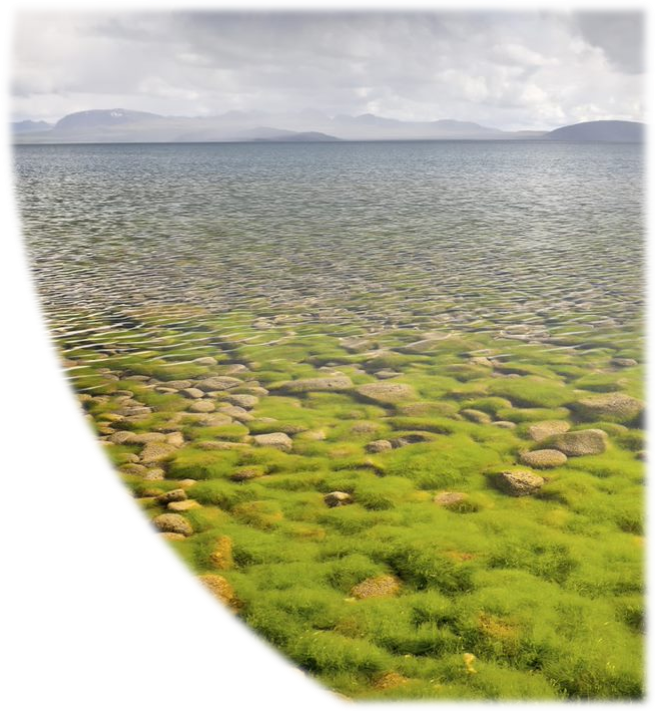 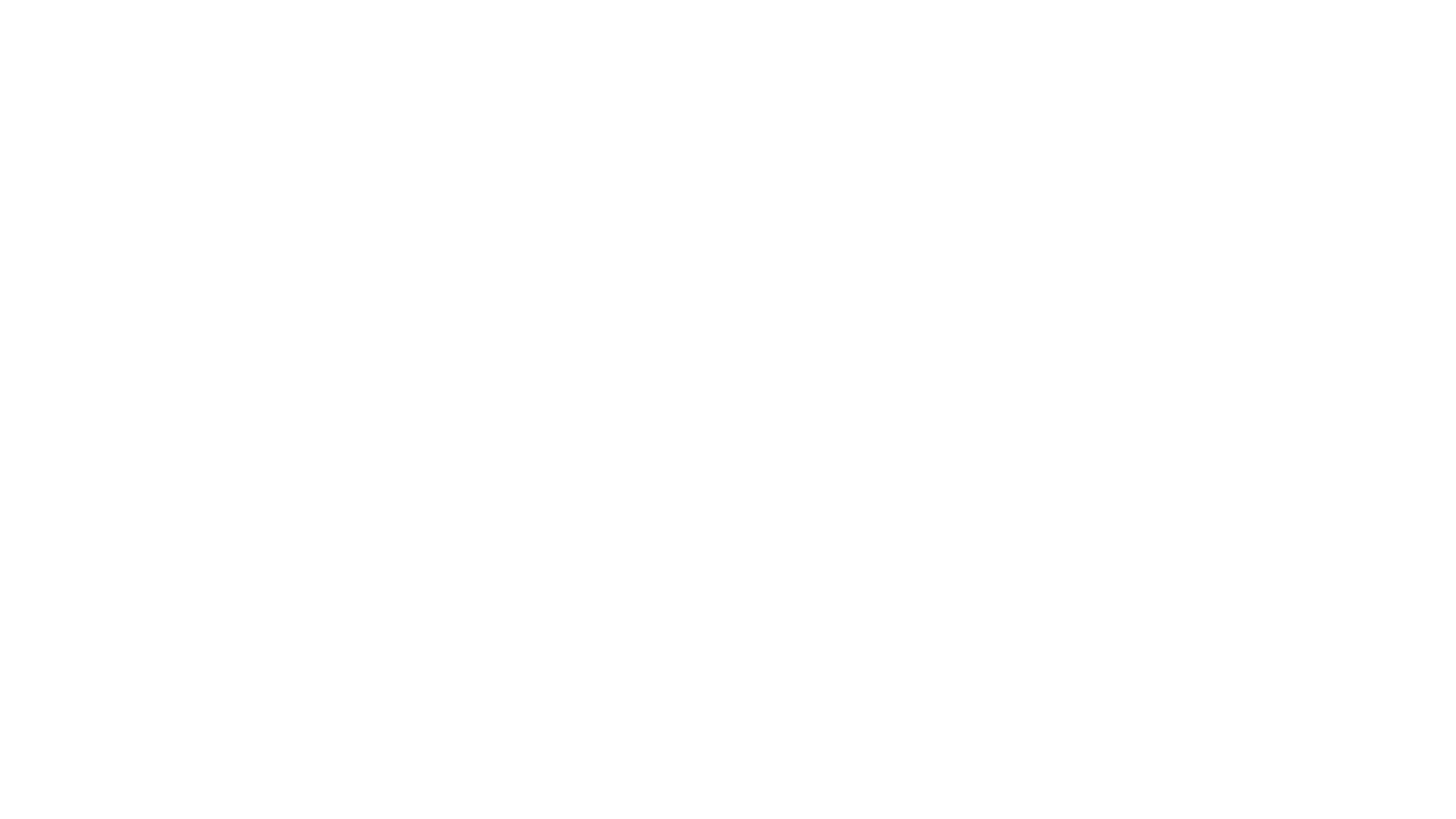 Hugarflæði
Hugsanlega er til bóta að koma á sérstökum fundum Umhverfisstofnunar og formanna – við leggjum það til! 

Nefndirnar eiga ekki að búa til verkefni, eftir aðkomu nefndanna verður kallað í afmörkuðum verkefnum. 
Formenn ákveði svo hvenær tímabært sé að kalla nefndina saman til að fjalla um tiltekna áætlun​. 

Ef nefndarmenn vilja koma á framfæri hugmyndum/athugasemdum/hverju sem er, þá tökum við því fagnandi. 

Heimasíða Umhverfisstofnunar https://ust.is/haf-og-vatn/stjorn-vatnamala/stjornsysla/